স্বাগতম
শিক্ষক পরিচিতি
মোঃ সাখাওয়াত হোসেন
প্রভাষক
ইসলামের ইতিহাস ও সংস্কৃতি
আগানগর ডিগ্রি কলেজ
বরুড়া, কুমিল্লা।
০১৯১৩৭৫৬৮৬৬
Email: shakhawat661983@gmail.com
পাঠ পরিচিতি
শ্রেণিঃ একাদশ
বিষয়ঃ ইসলামের ইতিহাস ও সংস্কৃতি
অধ্যায়ঃ পঞ্চম
পাঠের শিরোনামঃ আব্বাসি খিলাফত
পাঠ্যাংশঃ খলিফা আল আমিন ও আল মামুনের মধ্যকার গৃহযুদ্ধ।
আমরা কিছু ছবি দেখি---
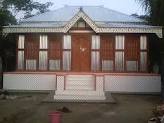 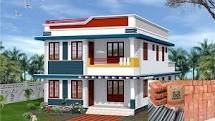 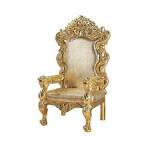 ঘরে ঘরে যুদ্ধ
ঘরে ঘরে যুদ্ধ
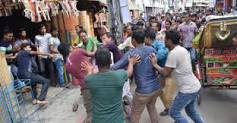 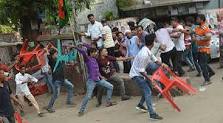 অ,ক
সিংহাসন
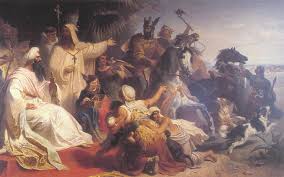 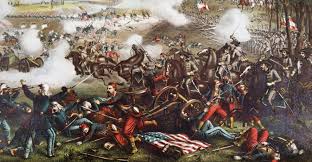 আজকের পাঠ শিরোনাম
খলিফা আল আমিন ও আল মামুনের মধ্যকার গৃহযুদ্ধ
শিখন ফল
খলিফা আল আমিন ও আল মামুনের পরিচয় বলতে পারবে;
খলিফা আল আমিন ও আল মামুনের মধ্যকার গৃহযুদ্ধের কারণ ব্যাখ্যা করতে পারবে;
খলিফ আল আমিন ও আল মামুনের মধ্যকার গৃহযুদ্ধের ফলাফল বিশ্লেষণ করতে পারবে;
খলিফা আল আমিন ও আল মামুনের সফলতা ও ব্যর্থতা বিশ্লেষণ করতে পারবে।
খলিফা আল আমিনের পরিচয়
খলিফা আল মামুনের পরিচয়
খলিফা আল আমিন ও আল মামুনের মধ্যকার গৃহযুদ্ধের কারণ
উত্তরাধিকার-সংক্রান্ত সুনির্দিষ্ট নীতির অভাবঃ-
আমিন কর্তৃক মামুনের সেনাবাহিনী ও অর্থ আত্মসাৎঃ-
চরিত্রগত পার্থক্যঃ-
আমিনের আমোদপ্রিয়তা ও রাজকার্যে অবহেলাঃ-
আরব ও পারসিক আমিরদের দ্বন্দ্বঃ-
ফজল-বিন-রাব্বির স্বার্থপরতা ও খিলাফত দখলের বাসনাঃ-
আমিন কর্তৃক মামুনের পদচ্যুতি ও পিতার মনোনয়ন লঙ্ঘনঃ-
খলিফা আল আমিন ও আল মামুনের মধ্যকার গৃহযুদ্ধের ঘটনা
ভ্রাতৃবিচ্ছেদ সম্পন্ন হওয়ার পর ৮১২ খ্রিঃ ভ্রাতৃদ্বয়ের মধ্যে সশস্ত্র সংঘর্ষ শুরু হয়। খলিফা আমিন আলী -ইবন-ঈসার নেতৃত্বে ৫০,০০০ সৈন্যের একটি বিশাল বাহিনী রায়ের দিকে প্রেরণ করলে মামুনের সেনাপতি তাহির-বিন-হোসাইন তাকে শোচনীয়ভাবে পরাজিত করন।
খলিফা আল আমিন ও আল মামুনের মধ্যকার গৃহযুদ্ধের ফলাফল
আমিন ও মামুনের মধ্যকার গৃহযুদ্ধ এবং এতে আমিনের পরাজিত ও নিহত হওয়ার ঘটনা ইসলামের ইতিহাসে এক যুগান্তকারী ও তাৎপর্যপূর্ণ ঘটনা।
গৃহযুদ্ধের ফলে ইসলামের ইতিহাসে আরব প্রাধান্য তথা আরব জাতীয়তাবাদের বিলুপ্তি ঘটে।
আব্বাসি খিলাফতে আরবি ভাষা ও তাদের ইসলাম ধর্মই কেবল বেঁচে রইল।
প্রশাসনের সর্বত্র পারসিক চিন্তা ও রীতির প্রাধান্য প্রতিষ্ঠিত হলো।
খলিফা আল মামুনের সফলতার কারণ
মামুনের উন্নত চরিত্রঃ
আমিনের সমর্থকদের অযোগ্যতা ও স্বার্থপরতাঃ
পারসিকদের সহযোগিতাঃ
ন্যায়ের বিজয়ঃ
খলিফা আল আমিনের ব্যর্থতার কারণ
আমিনের কুশাসন ও ব্যক্তিগত চরিত্রঃ
সুন্নি সম্প্রদায়ের অসহযোগিতাঃ
অদূরদর্শিতাঃ
একক কাজ
খলিফা আল মামুনের সফলতার ৩টি  কারণ লিখ।
দলীয় কাজ
কঃ দল
খঃ  দল
খলিফা আল মামুনের সফলতার কারণসমূহ লিখ।
খলিফা আল আমিনের ব্যর্থতার কারণসমূহ লিখ।
মূল্যায়ন
'আল আমিন' শব্দের অর্থ কী?
'আল মামুন' শব্দের অর্থ কী?
খলিফা হারুন-অর-রশিদের মোটকত জন পুত্রসন্তান ছিল?
আল আমিনের মাতার নাম কী?
আল মামুনের মাতার নাম কী?
আল আমিন ও আল মামুনের মধ্যকার গৃহযুদ্ধ শুরু হয় কত খ্রিষ্টাব্দে?
মূল্যায়নের সমাধান
'আল আমিন' শব্দের অর্থ কী?    উত্তরঃ বিশ্বাসী।
'আল মামুন' শব্দের অর্থ কী?     উত্তরঃ বিশ্বস্ত।
খলিফা হারুন-অর-রশিদের মোটকত জন পুত্রসন্তান ছিল?
উত্তরঃ ১২ জন।
আল আমিনের মাতার নাম কী? উত্তরঃ জুবাইদা।
আল মামুনের মাতার নাম কী? উত্তরঃ মারাজিল।
আল আমিন ও আল মামুনের মধ্যকার গৃহযুদ্ধ শুরু হয় কত খ্রিষ্টাব্দে? উত্তরঃ ৮১২ খ্রিষ্টাব্দে।
বাড়ীর কাজ
খলিফা আল আমিনের পতনের জন্য তার ব্যক্তিগত চরিত্রই অনেকাংশে দায়ী? তোমার মতামত লিখে  নিয়ে আসবে।
সবাইকে ধন্যবাদ